НАЦІОНАЛЬНИЙ УНІВЕРИСТЕТ БІОРЕСУРСІВІ ПРИРОДОКОРИСТУВАННЯ УКРАЇНИ
Кафедра конструювання машин і обладнання
Гурток: КОНСТРУЮВАННЯ МАШИН
ЗВІТ ПРО ДІЯЛЬНІСТЬ НАУКОВОГО ГУРТКА
ЗА 2019 – 2020 НАВЧАЛЬНИЙ РІК
Доповідач:  студент Олексій Сарган
Керівники:  к.т.н., доц. Рибалко Вячеслав Миколайович, 
Ст. викл. Матухно Наталія Вікторівна.
СПИСОК УЧАСНИКІВ НАУКОВОГО ГУРТКА
Сарган Олексій – ГМаш 1803;
Кудрявський Ігор – ГМаш 1702;
Хом'як Михайло – ГМаш 1602;
Марченко Ілля  – ГМаш 1703;
Порохнюк Валентин  – магістр 1 року навчання
Дяченко Олег – ГМАш 1903;
Федорчук Дмитро – Гмаш 1903;
Костенко Ігор – Гмаш 1903
ПУБЛІКАЦІЇ НАУКОВОГО  ГУРТКА

За 2019 – 2020 навчальний рік опубліковано 3 тези доповідей
Участь в олімпіаді
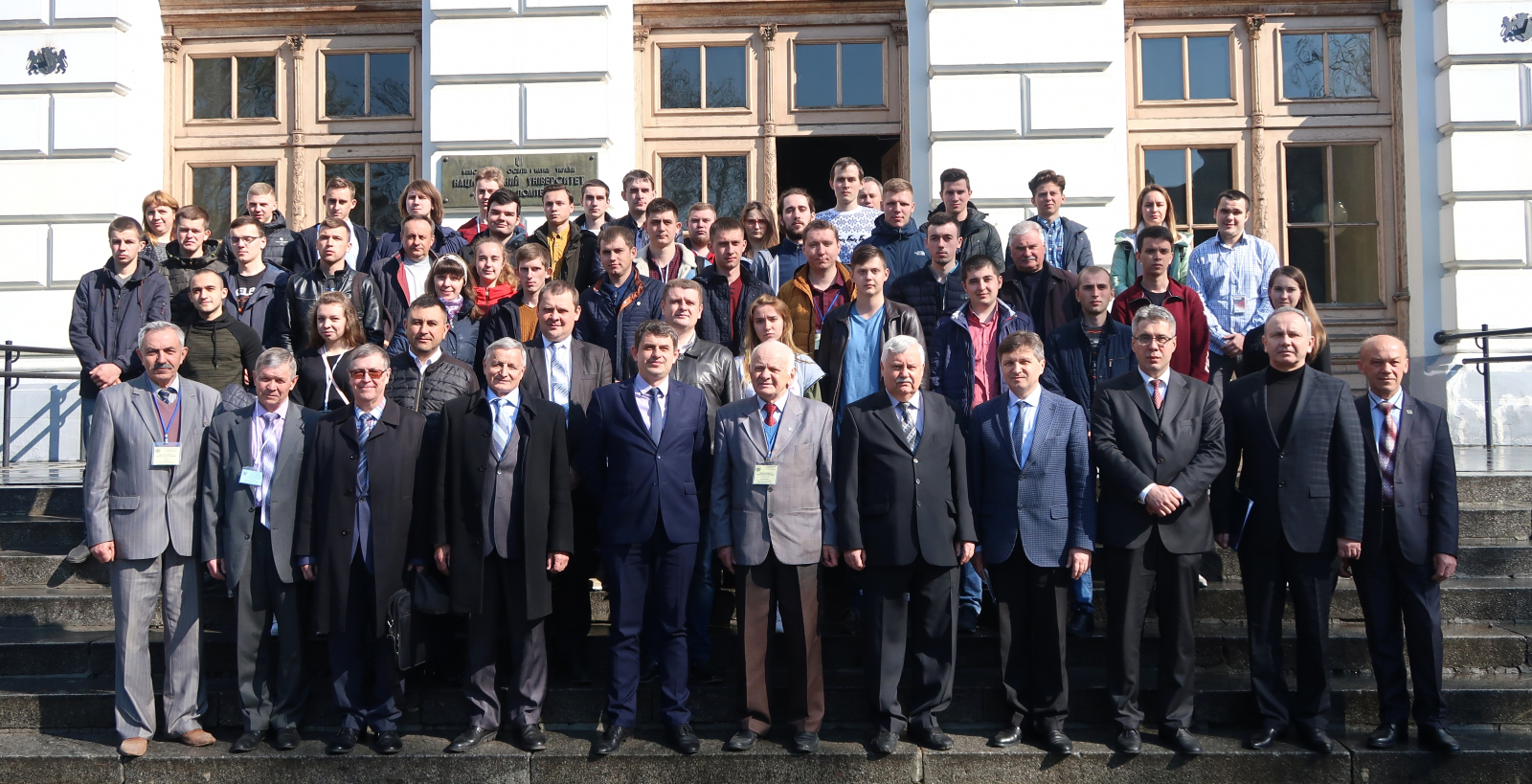 Збірники наукових праць в яких опубліковані наукові роботи гуртківців
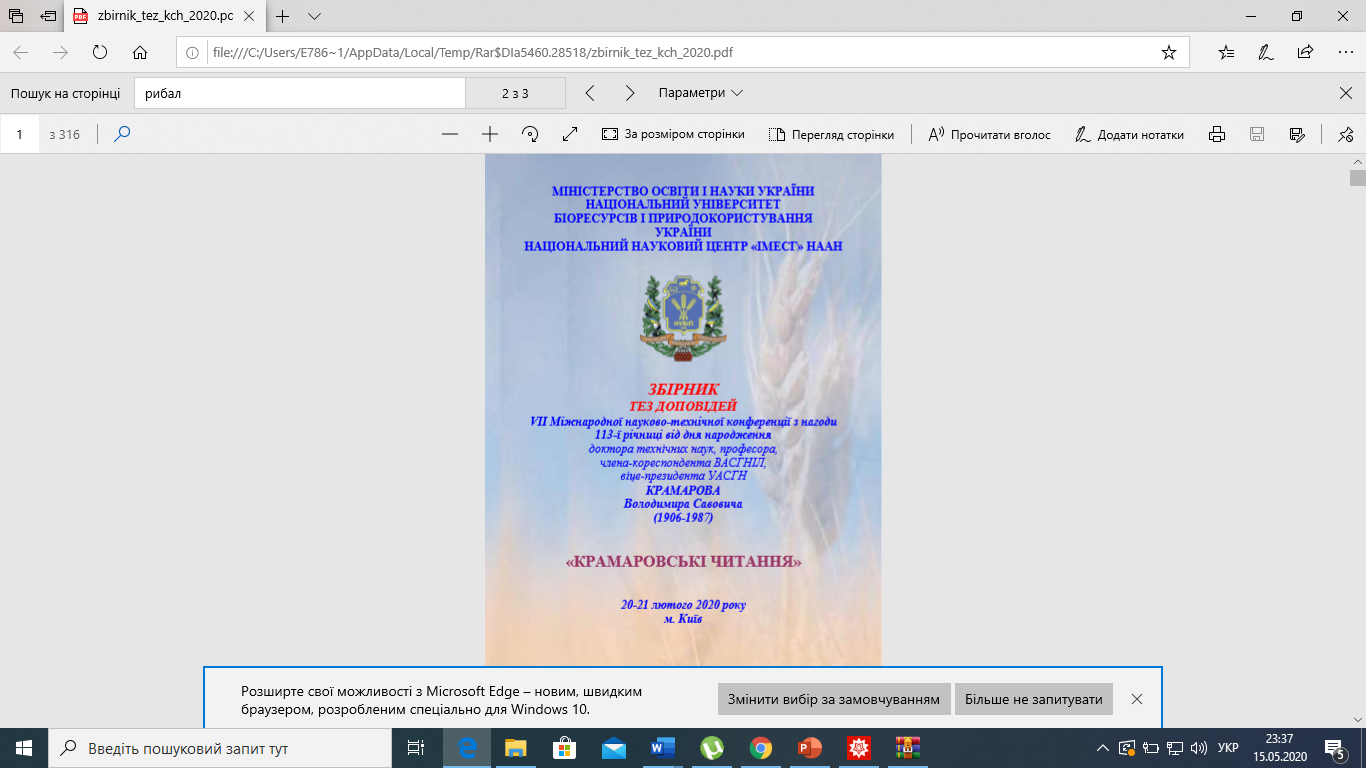 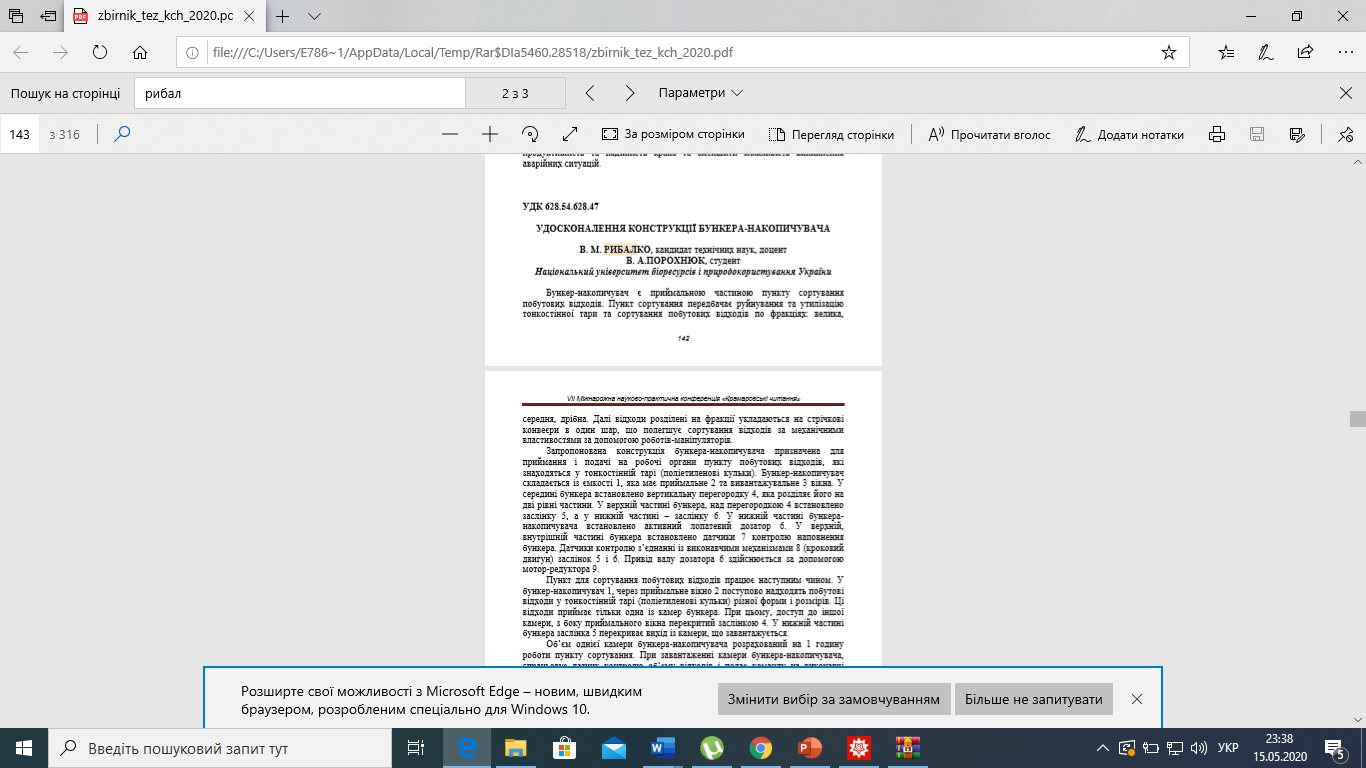 РОЗРОБКА КОНСТРУКЦІЇ ЛАБОРАТОРНОЇ УСТАНОВКИ ДЛЯ ДОСЛІДЖЕННЯ ПРОЦЕСУ СЕПАРАЦІЇ КАРТОПЛІ
Загальний вигляд очисника коренебульбоплодів
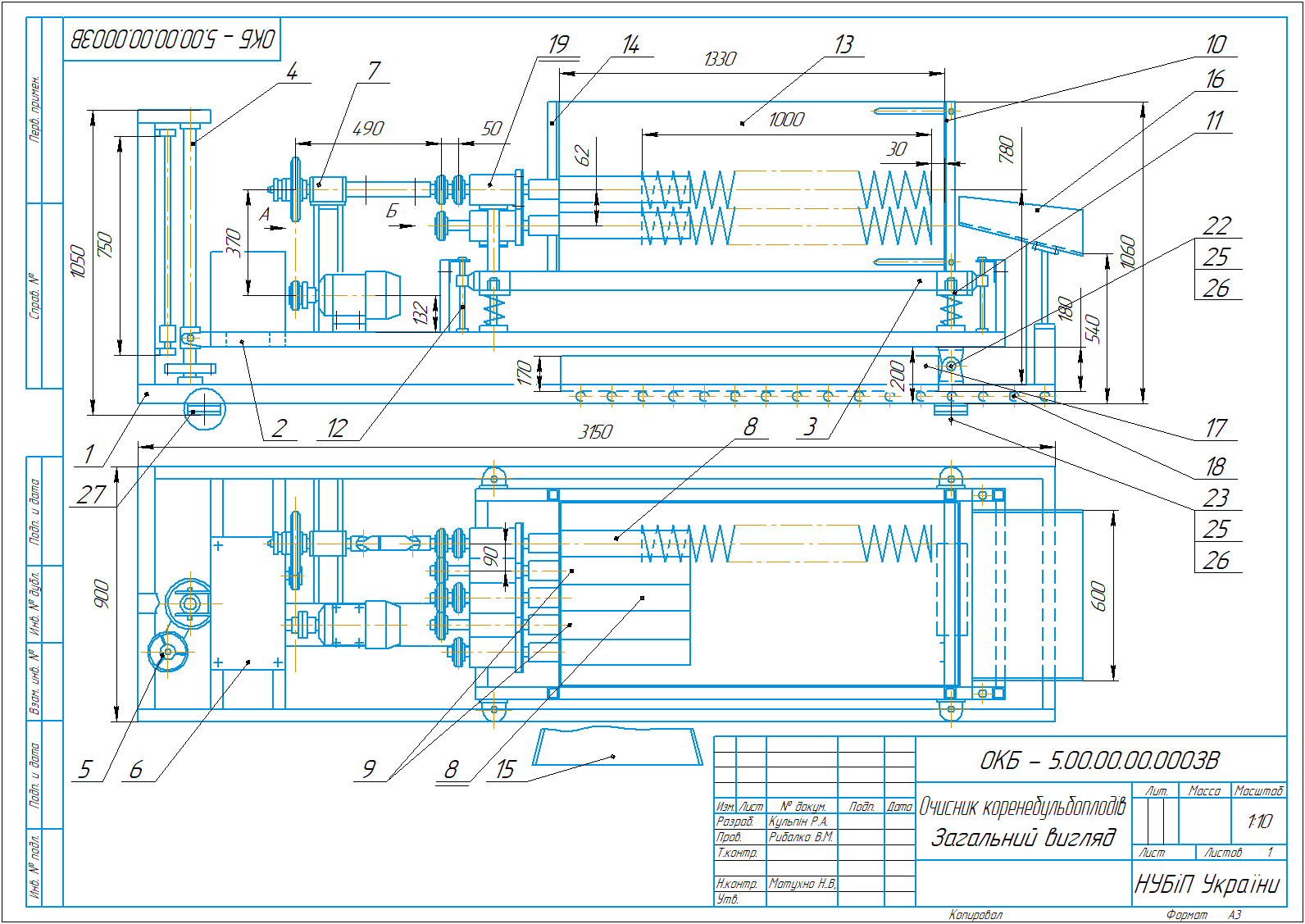 ЛАБОРАТОРНА УСТАНОВКА
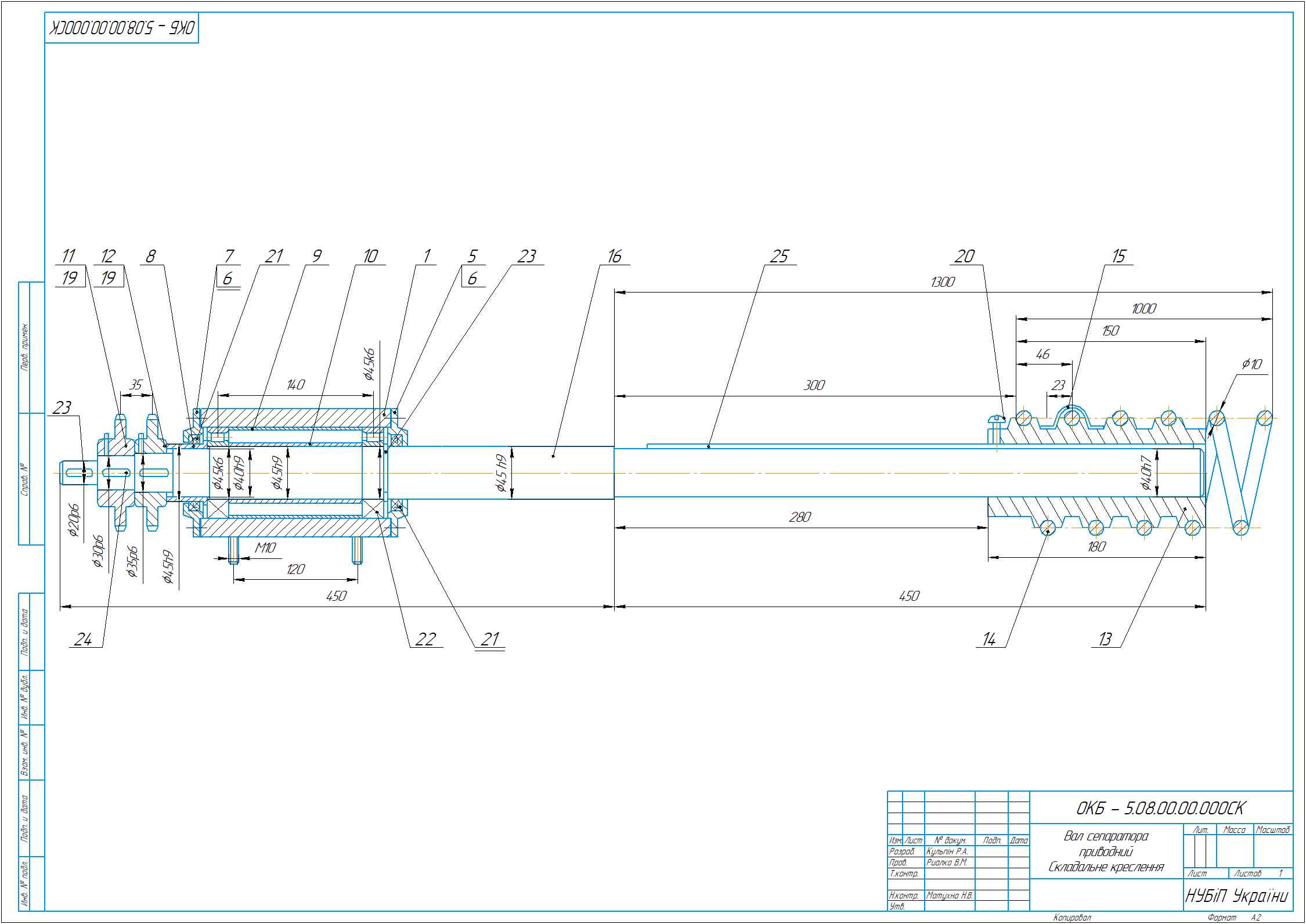 СТРАТЕГІЯ РОЗВИТКУ  НАУКОВОГО ГУРТКА
(сектор наукових розробок)
Розробка лабораторної установки для дослідження процесу сепарації картоплі.

Розробка лабораторної установки по дослідженню процесу тертя ковзання в кінематичних парах.

Розробка конструкції механізму кульково-гвинтовим механізмом

Розробка механізмів ліній для переробки вторинних ресурсів.
СТРАТЕГІЯ РОЗВИТКУ  НАУКОВОГО ГУРТКА
(організаційний сектор)
Залучення студентів до студентського конструкторського бюро

Залучення до гуртка талановитої і активної молоді.

Участь студентів гуртка в конкурсах наукових робіт, олімпіадах.


Налагодження та розвиток зв'язків із студентами і вченими з інших вишів, наукових установ і організацій.
Дякую за увагу!